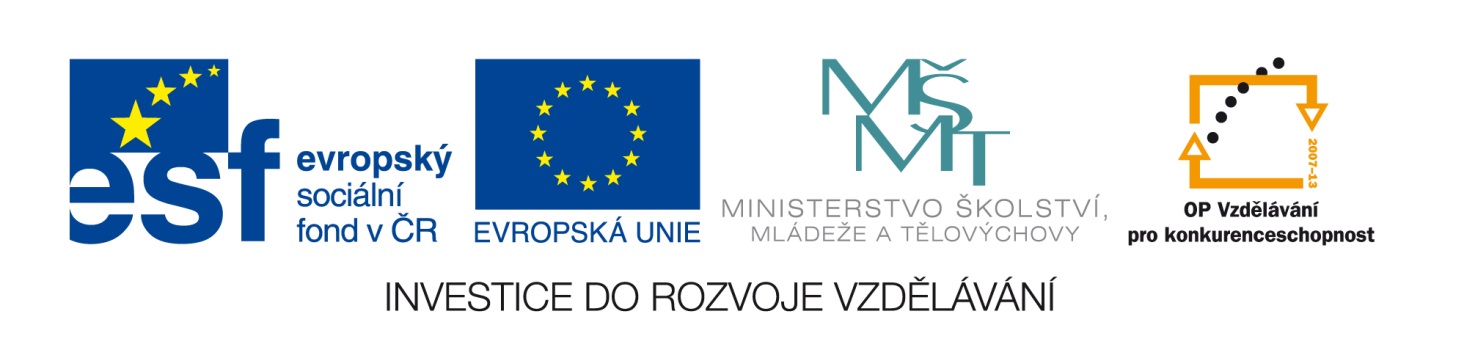 Velikonoce
Mgr. Blanka Andrýsková
Velikonoce
Věty (souvětí) uspořádej podle významu v souvislý text. 

Očísluj je.
Velikonoce
Tento křesťanský svátek navázal na významný den židovského kalendáře, jenž byl památkou vysvobození Židů z Egypta v zajetí.

Oslavy ve velikonočním obdobím však mají mnohem více starších tradic, které souvisejí s příchodem jara, slunce a tepla.

Noc, kdy Kristus zázračně vstal z mrtvých, se začal označovat jako Velká noc největšího tajemství- odtud název Velikonoce .

Toto období znamenalo pro všechny konec zimy a příchod nového jara.

Velikonoce patří k vrcholům církevního roku a pro křesťany byly vždy nejdůležitějšími svátky.

Jsou oslavou zmrtvýchvstání Krista po jeho ukřižování.
Velikonoce
Najdi správné pokračování věty (souvětí) týkající se Velikonoc.
Velikonoce patří k vrcholům církevního roku a pro křesťany byly …
se začal označovat jako Velká noc největšího tajemství- odtud název Velikonoce .
den židovského kalendáře, jenž    byl památkou vysvobození  Židů z Egypta v zajetí.
vždy nejdůležitějšími svátky.
ukřižování.
Jsou oslavou zmrtvýchvstání Krista 
po jeho …
se začal označovat jako Velká noc největšího tajemství- odtud název Velikonoce .
den židovského kalendáře, jenž    byl památkou vysvobození  Židů z Egypta v zajetí.
vždy nejdůležitějšími svátky.
ukřižování.
Noc, kdy Kristus zázračně vstal z mrtvých,…
se začal označovat jako Velká noc největšího tajemství- odtud název Velikonoce .
den židovského kalendáře, jenž    byl památkou vysvobození  Židů z Egypta v zajetí.
vždy nejdůležitějšími svátky.
ukřižování.
Tento křesťanský svátek navázal na významný …
se začal označovat jako Velká noc největšího tajemství- odtud název Velikonoce .
den židovského kalendáře, jenž byl památkou vysvobození Židů z Egypta v zajetí.
vždy nejdůležitějšími svátky.
ukřižování.
Toto období znamenalo pro všechny konec …
se začal označovat jako Velká noc největšího tajemství- odtud název Velikonoce .
den židovského kalendáře, jenž byl památkou vysvobození Židů z Egypta v zajetí.
vždy nejdůležitějšími svátky.
zimy a příchod nového jara.